Ein Service der Deutschen Atemwegsliga e.V.
Empfehlungen zurBronchodilatatorresponse und Reversibilität
Quelle:  Criée C.-P. et al.Aktuelle Empfehlungen zur LungenfunktionsdiagnostikAtemwegs- und Lungenkrankheiten 2024; 50: 111-184
DOI 10.5414/ATX02776
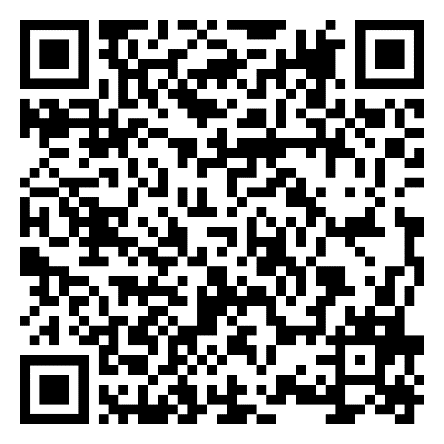 Reversibilitätstestung bei Obstruktion.
Positive Bronchodilatator-Response (BDR)
Anstieg des FEV1 vom Ausgangswert über das 95. Percentil (upper limit of normal, ULN)
Der Anstieg des FEV1 kann angegeben werden in
Liter (l) bzw. Milliliter (ml);
Prozent des Ausgangswertes;
Prozent des Sollwertes

Bei gesunden Probanden beträgt 
das ULN des FEV1-Anstiegs  240 - 320 ml (284 ml*), 
der Anstieg des FEV1 5,9 - 13,3% (12%*) vom Ausgangswert 
der Anstieg des FEV1 8,7 bis 11,6% (10%*) in Prozent des Sollwertes
Die Absolutwerte des Anstiegs und der prozentuale Anstieg sind von Alter, Geschlecht, Größe und Ausgangswert abhängig.
* größte Normalwertstudie
Positive Bronchodilatator-Response (BDR)
Empfohlen wird der Anstieg des 
FEV1 in %Soll, da er unabhängig von Alter, Geschlecht, Körpergröße und Ausgangswert ist sowie die geringste Streuung der Messwerte aufweist.
Bestimmung der Bronchodilatatorresponse
Wert nach Bronchodilatation (l) – Wert vor Bronchodilatation (l) X 100
Bronchodilatator-Antwort =	 --------------------------------------------------------------------------------------------
		Sollwert (l) #

Veränderungen von mehr als 10 %  sind signifikant.
#: Der Soll-Wert sollte mit der entsprechenden Spirometrie-Gleichung der Globalen Lungenfunktionsinitiative (GLI)  bestimmt werden.

Beispiel: Mann, 50 Jahre, Körpergröße von 170 cm, FEV1-Wert vor Bronchodilatation: 2,0l, nach Bronchodilatation: 2,4l.FEV1- Sollwert : 3,32 l (GLI 2012).

			(2,4 – 2,0) x 100
Bronchodilatator-Antwort =	--------------------- = 12,1 %
			          3,32

Die Bronchodilatator-Antwort ist signifikant: Anstieg von 12,1 % der Soll-FEV1
Sanja Stanojevic et al. Eur Respir J 2022;60:2101499
Informationen aus dem Bronchodilatatortest bei (Asthma bronchiale)
DD Asthma-COPD
Das Ausmaß der Bronchodilatator-Response erlaubt keine Differenzialdiagnose Asthma bronchiale oder COPD 

Ausnahme:Die Obstruktion ist voll reversibel:Dann ist die Diagnose Asthma gesichert und eine COPD ausgeschlossen.
Autoren:innen
C.P. Criée, H.J. Smith, A.M. Preisser, D. Bösch, U. Butt, M.M. Borst, N. Hämäläinen, K. Husemann, R.A. Jörres, P. Kardos, C. Lex, F.J. Meyer, D. Nachtigall†, D. Nowak,
U. Ochmann, W. Randerath, A. Schütz, B. Schucher, J. Spiesshoefer, C. Taube, S. Walterspacher, M. Wollsching-Strobel, H. Worth, M. Gappa und W. Windisch
Stand 09 | 2024